TREE
Credit: Benchaporn Jantarakongkul
Burapha University
030513122 -  Discrete Mathematics
Asst. Prof. Dr. Choopan Rattanapoka
Introduction to Trees
ต้นไม้ (tree) สามารถใช้จำลองโครงสร้างต่างๆได้ เช่นโครงสร้างของสารประกอบอิ่มตัว โครงสร้างขององค์กร ระบบแฟ้มในคอมพิวเตอร์ เป็นต้น
ต้นไม้(tree) คือกราฟเชื่อมต่อแบบไม่มีทิศทาง(connected undirected graph) ที่ไม่มีวงจร
Theorem: มีทางเดินอย่างง่ายเพียงเส้นทางเดียวระหว่างสองโหนด(จุด)ใดๆ
ป่า(forest)คือเซตของต้นไม้ที่ไม่มีโหนด(จุด)ร่วมกัน
จุดใบไม้(leaf) ในต้นไม้หรือป่า เป็นจุดที่เป็น pendant หรือจุดสันโดษ(isolated)  จุดภายใน(internal) คือจุดใดๆที่ไม่ใช่จุดใบ (ดังนั้นจุดภายในมีดีกรี ≥ ___ )
กราฟรูปใดต่อไปนี้เป็นต้นไม้
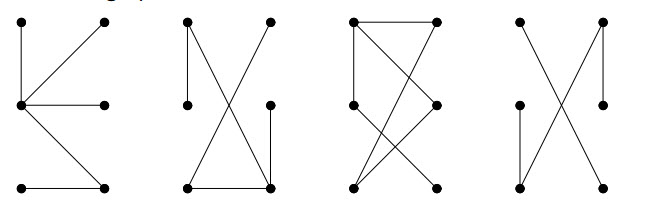 (1)
(2)
(3)
(4)
Forest
Forest คือ undirected graph ที่ไม่มี circuit
ข้อแตกต่างของ Forest กับ Tree คือ คำว่า “connected” หมายถึงการมี tree หลาย tree ที่มีเชื่อมต่อกันจะเรียกว่า Forest
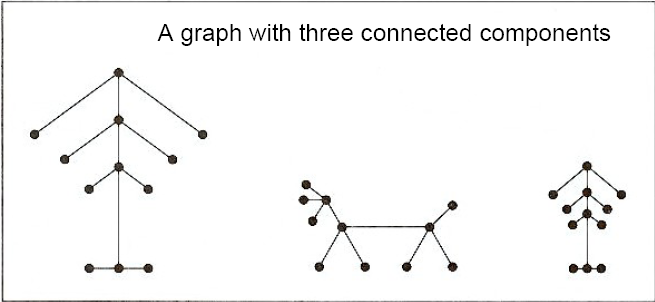 Tree ในเคมี
ในวิชาเคมี ใช้กราฟแทนโมเลกุล
จุดยอดของกราฟแทนอะตอม
แต่ละด้านแทนพันธะ(bond) ระหว่างอะตอม
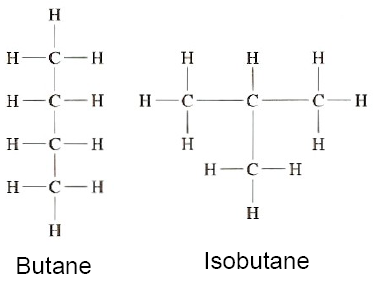 Trees and Roots
ในการประยุกต์หลายๆแบบ จะมี vertex เฉพาะของ tree ที่ถูกกำหนดให้เป็นราก (root)
คำนิยาม: ต้นไม้ที่มีราก(rooted tree) คือ ต้นไม้ที่มีการระบุให้จุดใดจุดหนึ่งเป็นราก(root)โดยทุกๆด้านจะมีทิศทางออกจากจุดราก เมื่อกำหนดให้จุดๆ หนึ่งเป็นรากของต้นไม้แล้ว เราสามารถจะกำหนดทางเดินที่เฉพาะเจาะจง(unique) จากรากไปยังจุดยอดอื่น ๆ ในต้นไม้ได้เสมอ
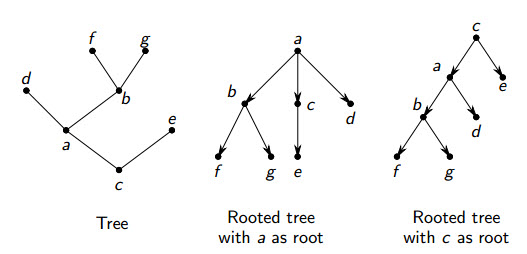 ลูกศรไม่จำเป็น
ต้องเขียนก็ได้
คำศัพท์เกี่ยวกับ Tree
พ่อ/แม่ (Parent) ถ้า T เป็นต้นไม้แบบมีราก และ v เป็นจุดใน T ที่ไม่ใช่ราก แล้วพ่อ/แม่ของจุด v คือจุด u เมื่อมีทางเดินจากจุด u ลงมาหาจุด v โดย u และ v ประชิดกันและ u อยู่ใกล้รากมากกว่า v
ลูก (Child) เมื่อ  u  เป็นพ่อ/แม่ของ  v  แล้วเราเรียก  v  ว่าลูกของ  u 
พี่น้องกัน (Siblings) จุด  2 จุดหรือมากกว่า 2 จุด  ที่มีพ่อ/แม่เดียวกันเรียกว่าพี่น้อง
บรรพบุรุษ (Ancestor) บรรพบุรุษของจุดใด ๆ ที่ไม่ใช่รากของต้นไม้  คือจุดทุกจุดที่อยู่บนวิถีจากรากจนถึงจุดนั้น
ลูกหลาน (Descendant) ลูกหลานของจุด  v  คือ จุดทุก ๆ จุดที่มี  v  เป็นบรรพบุรุษ
ใบ (Leaf) จุดใด ๆ ที่ไม่มีลูก  เรียกว่าใบ  
จุดภายใน (Internal  vertex/nodes) จุดทุกจุดที่มีลูก  คือจุดภายในหรือเราอาจกล่าวได้ว่า  จุดภายในคือจุดที่ไม่เป็นใบ
ตัวอย่าง: Rooted-Tree Terminology
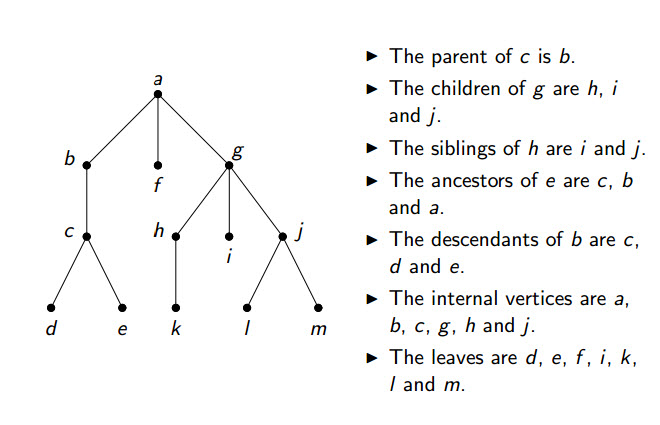 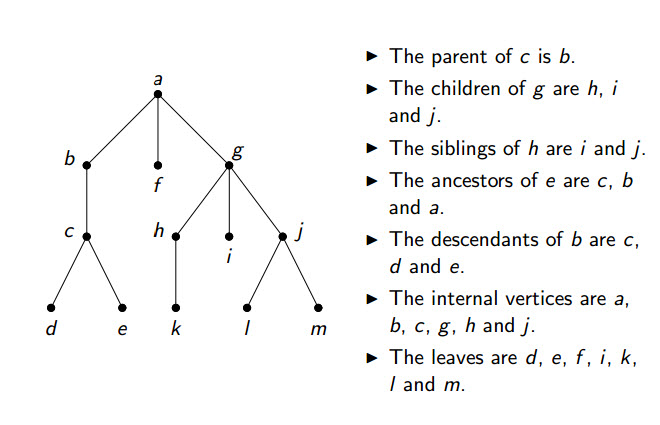 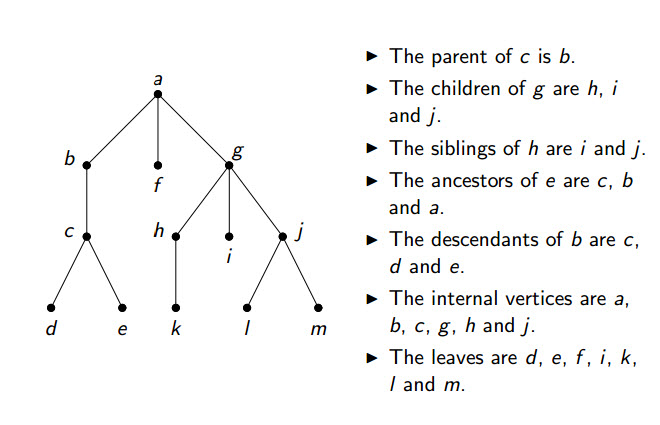 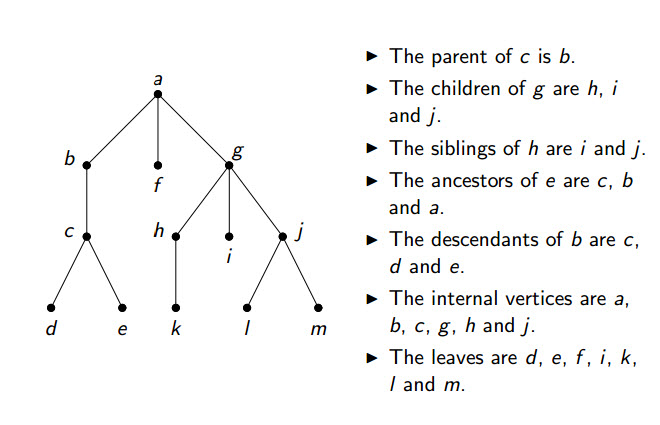 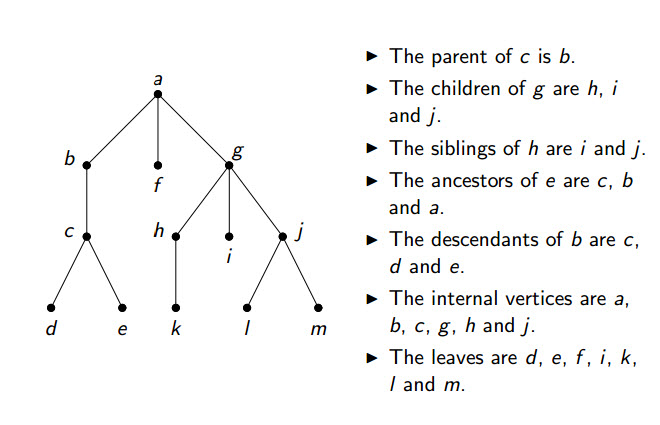 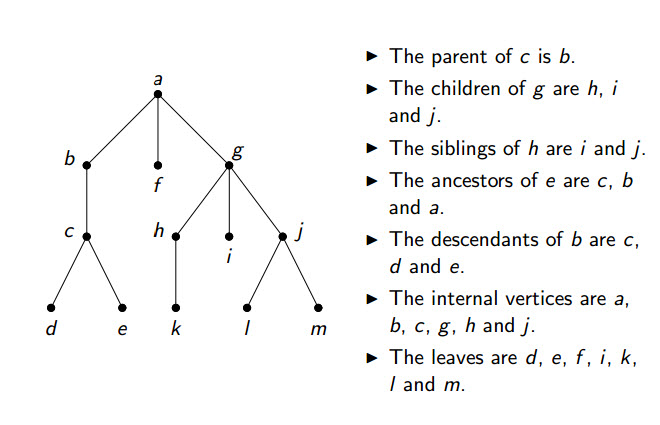 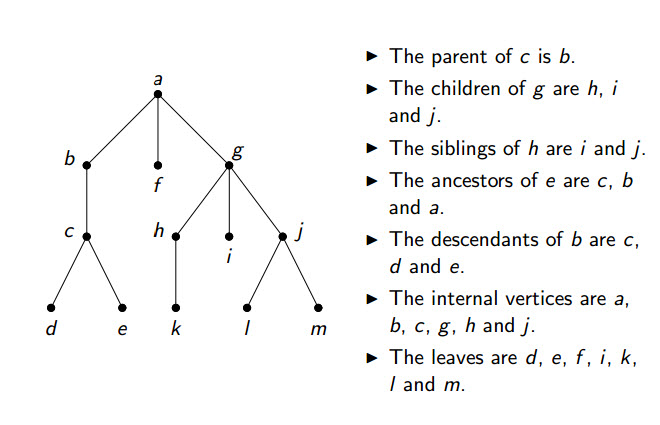 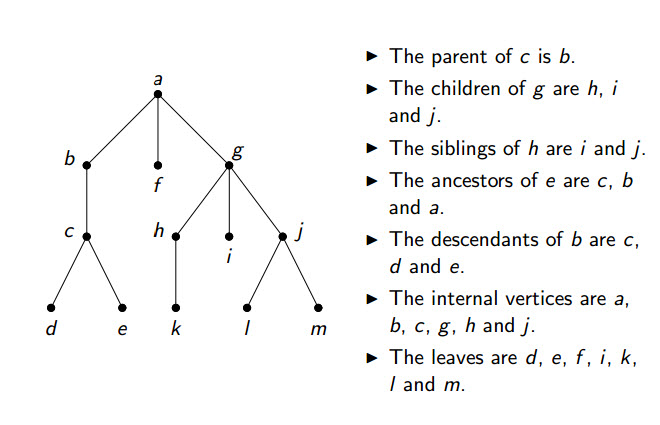 แบบฝึกหัด: Rooted Tree
จงหาจุด parent, children, siblings, ancestors, และ descendants ของโหนด f
o
n
h
r
d
m
b
root
a
c
g
e
q
i
f
l
p
j
k
m-ary trees
ต้นไม้ที่มีราก จะเรียกว่า m ภาค (m-ary tree) ถ้าทุกๆจุดมีลูก(children)ไม่มากกว่า m 
และจะเรียกว่าต้นไม้ m ภาคเต็มต้น (full m-ary tree) ถ้าทุกๆจุดภายในมีลูกเท่ากับ m จุด
ต้นไม้ 2-ary (มีลูกไม่เกิน 2 จุด) จะเรียกว่าต้นไม้ทวิภาค(binary tree)
แบบฝึกหัด: ต้นใดเป็นต้นไม้แบบ  m  ภาคเต็มต้น?
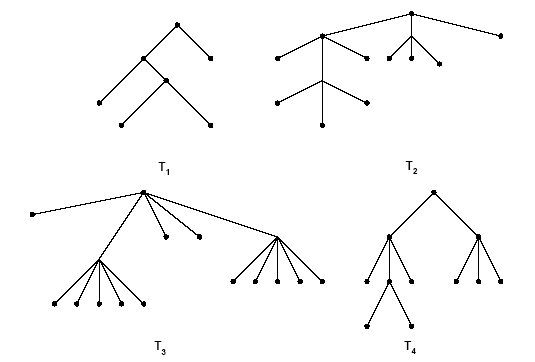 คุณสมบัติของ Tree (1)
ทฤษฎีบท 1: ต้นไม้ที่มีทั้งหมด n จุด จะมีจำนวนกิ่ง(ด้าน) e = n−1 ด้าน
คุณสมบัติของ Tree (2)
ทฤษฎีบท 2: ต้นไม้ m ภาคเต็มต้น(full m-ary tree) ที่มีจุดภายในจำนวน i จุด จะมีจำนวนจุดทั้งหมด n=mi+1 จุด และมีจุดใบ =(m−1)i+1 จุด
คุณสมบัติของ Tree (3)
ทฤษฎีบท 3: ต้นไม้แบบ  m  ภาคที่มีจุดทั้งหมด  n  จุดและมีจุดภายในจำนวน  i  จุดและมีจุดใบจำนวน  จุด จะได้ว่า
i = (n-1)/m และ  = [(m-1)n+1]/m 
n = mi + 1 จุด และ  = (m-1)i + 1 
n = (m - 1)/(m-1) และ i = ( -1)/(m-1)
level 3
คุณสมบัติของ Tree (4)
นิยาม: ระดับ(level) ของจุดคือความยาวของทางเดินอย่างง่ายจากราก(root)ไปยังจุดนั้น
level 2
คุณสมบัติของ Tree (5)
ความสูง(height) ของต้นไม้ คือระดับของจุดที่มากที่สุด
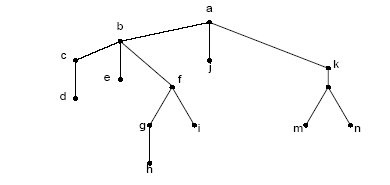 ระดับของราก  (จุด  a)	=  0		
ระดับของจุด  b,  j, k		=  1	ระดับของจุด  c,  e,  f,  l	=  2
ระดับของจุด  d, g, i, m, n  	=  3	ระดับของจุด  h		=  4	
ดังนั้น  ความสูงของต้นไม้  T	=  4
คุณสมบัติของ Tree (6)
ต้นไม้ m ภาค(m-ary tree) ที่มีราก ที่มีความสูง h เรียกว่าต้นไม้สมดุล(balanced) ถ้าจุดใบทุกจุดอยู่ที่ระดับ h หรือ h−1
ทฤษฎีบท:  มีจำนวนใบอย่างมากที่สุด mh ใบ ในต้นไม้ m ภาค(m-ary tree) ที่มีความสูง h
ทฤษฎีบทย่อย : ต้นไม้ m-ary ที่มีจุดใบ  ใบมีความสูง h≥logm       ถ้าเป็นต้นไม้เต็มกิ่ง(full m-ary) และสมดุลความสูง h=logm
การเข้า-ถอดรหัสอย่างง่ายด้วย Tree
การเข้า-ถอดรหัสมี 2 แบบ
Fix-length codes
ตัวอักษรทุกตัวจะมีการเข้ารหัสโดยใช้จำนวน bit ที่เท่ากัน (w)
ในการถอดรหัสจะสามารถอ่านข้อมูลขึ้นมาทีละ w bits 
ตัวอย่าง คือ ASCII
Prefix codes
ไม่มีตัวอักษรใดๆ ที่มีค่าเป็นค่านำหน้าของตัวอักษรอื่น
ตัวอย่าง คือ Huffman codes
ทำไมถึงต้องใช้ prefix code
สมมุติในการส่งข้อมูลของเรามีตัวอักษรมากสุดคือ 7 ตัวอักษร
a, m, n, o, r, s, t 
ถ้าใช้ fix-length codes จะต้องใช้ bit อย่างน้อย 3 ตัวต่อตัวอักษร
เช่น a = 000,  m = 001, n = 010, o = 011, r = 100, s = 101, t = 110
ถ้าต้องการส่งคำว่า star จะได้ว่า 101 110 000 100 (12 bits)
ในขณะที่ ถ้าเป็นแบบ prefix code ขนาดของข้อความจะเล็กลง เช่น กำหนด
a = 01, m = 10, n = 111, o = 0, r = 11, s = 1, t = 0011
คำว่า star จะได้ว่า 1 0011 01 11 (9 bits)
แต่ปัญหาของ prefix code ถ้าเราไม่กำหนดค่าให้ถูกต้องดังตัวอย่างด้านบน คนถอดรหัสจะไม่รู้ว่าจะถอดยังไง ซึ่งอาจจะอ่านได้เป็น 10  0  11  0  111 = “moron”
Huffman Code
เป็นรหัสที่มีความยาวไม่คงที่และมีน้ำหนักน้อยที่สุดในบรรดารหัส prefix code
ขั้นตอนวิธีของการสร้าง Huffman code โดยใช้ต้นไม้ทวิภาคมีดังนี้
1. เขียนตัวอักษรและความถี่กำกับจุดยอดแต่ละจุดแล้วเรียงความถี่จากน้อยไปหามาก
2. เชื่อมจุดยอดทางซ้าย 2 จุดกับจุดยอดใหม่ กำกับจุดยอดใหม่ด้วยผลบวกของความถี่
3. เรียงความถี่จากน้อยไปหามาก
4. ทำขั้นตอนที่2 และ 3 ซ้ำไปเรื่อยๆจนจุดยอดทั้งหมดเชื่อมกันเป็นกราฟต้นไม้ทวิภาค
5. ลบความถี่ออก แล้วเขียน 0 กำกับที่ลูกด้านซ้ายและเขียนเลข 1 กำกับลูกด้านขวาผลที่ได้คือ Huffman tree
สร้าง Huffman tree (1)
จากตัวอย่างที่มีตัวอักษร a, m, n, o, r, s, t จาก Huffman code จะต้องกำหนดความถี่ที่จะมีการเรียกใช้ตัวอักษร เพื่อให้ตัวที่ถูกใช้งานบ่อยๆ มีการเข้ารหัสที่สั้นลง
สมมุติกำหนดให้  a: 20, m: 5, n: 3, o: 10, r: 12, s: 30, t: 15



เรียงลำดับจากความถี่น้อยไปยังความถี่มาก
m: 5
n: 3
o: 10
r: 12
s: 30
t: 15
a: 20
m: 5
o: 10
r: 12
t: 15
a: 20
s: 30
n: 3
สร้าง Huffman tree (2)
m: 5
o: 10
r: 12
t: 15
a: 20
s: 30
n: 3
เชื่อมจุดยอดทางซ้าย 2 จุดกับจุดยอดใหม่ กำกับจุดยอดใหม่ด้วยผลบวกของความถี่




เรียงค่าจากน้อยไปมากใหม่
8
m: 5
o: 10
r: 12
t: 15
a: 20
s: 30
n: 3
8
o: 10
r: 12
t: 15
a: 20
s: 30
m: 5
n: 3
สร้าง Huffman tree (3)
เชื่อมจุดยอดทางซ้าย 2 จุดกับจุดยอดใหม่ กำกับจุดยอดใหม่ด้วยผลบวกของความถี่





เรียงค่าจากน้อยไปมากใหม่
18
8
o: 10
r: 12
t: 15
a: 20
s: 30
m: 5
n: 3
18
a: 20
s: 30
r: 12
t: 15
8
o: 10
m: 5
n: 3
สร้าง Huffman tree (4)
เชื่อมจุดยอดทางซ้าย 2 จุดกับจุดยอดใหม่ กำกับจุดยอดใหม่ด้วยผลบวกของความถี่






เรียงค่าจากน้อยไปมากใหม่
27
18
a: 20
s: 30
r: 12
t: 15
8
o: 10
m: 5
n: 3
27
18
a: 20
s: 30
8
r: 12
t: 15
o: 10
m: 5
n: 3
สร้าง Huffman tree (5)
เชื่อมจุดยอดทางซ้าย 2 จุดกับจุดยอดใหม่ กำกับจุดยอดใหม่ด้วยผลบวกของความถี่






เรียงค่าจากน้อยไปมากใหม่
38
27
18
a: 20
s: 30
8
r: 12
t: 15
o: 10
m: 5
n: 3
38
27
s: 30
18
a: 20
r: 12
t: 15
8
o: 10
m: 5
n: 3
สร้าง Huffman tree (6)
เชื่อมจุดยอดทางซ้าย 2 จุดกับจุดยอดใหม่ กำกับจุดยอดใหม่ด้วยผลบวกของความถี่








เรียงค่าจากน้อยไปมากใหม่
57
38
27
s: 30
18
a: 20
r: 12
t: 15
8
o: 10
38
57
m: 5
n: 3
27
18
s: 30
a: 20
8
o: 10
r: 12
t: 15
m: 5
n: 3
สร้าง Huffman tree (7)
เชื่อมจุดยอดทางซ้าย 2 จุดกับจุดยอดใหม่ กำกับจุดยอดใหม่ด้วยผลบวกของความถี่
a = 01
m = 0001
n  = 0000
o  = 001
r   = 100
s   = 11
t    = 101
95
0
1
38
57
0
0
1
1
18
27
a: 20
s: 30
1
0
1
0
8
o: 10
r: 12
t: 15
0
1
m: 5
n: 3
star  = 11 101 01 100 (10 bits)
Tree Traversal
อัลกอริธึมในการท่องไปบนต้นไม้(Traversal algorithms)
Pre-order traversal NLR (node, left, right)
In-order traversal LNR (left, node, right)
Post-order traversal LRN (left, right, node)
Pre-order Traversal (1)
Visit root, visit subtrees left to right.
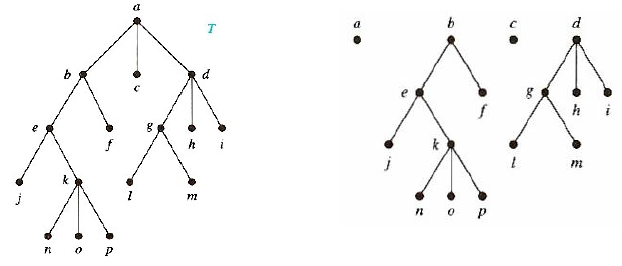 Pre-order Traversal (2)
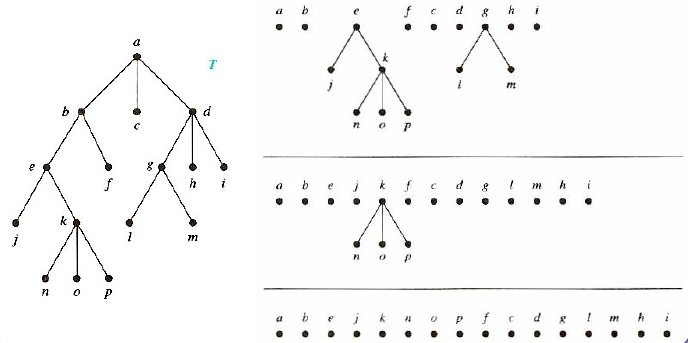 In-order Traversal (1)
Visit leftmost subtree, visit root,  visit other subtrees left to right.
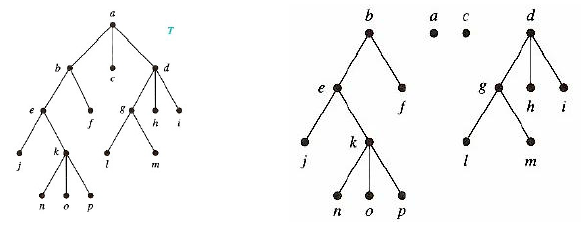 In-order Traversal (2)
Post-order Traversal (1)
Visit subtree left to right, visit root.
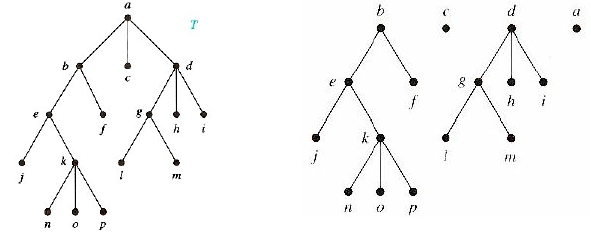 Post-order Traversal (2)
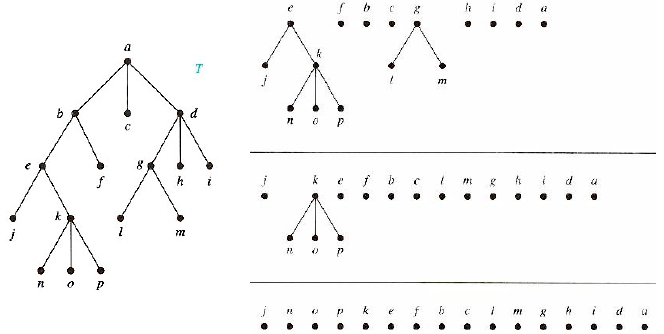 Tree Traversal Shortcut
Preorder list is obtained by 
listing each vertex the first time this curve passes it.
Result: a, b, d, h, e, i, j, c, f, g, k.
Inorderlist is obtained by 
listing a leaf the first time the curve passes it and
listing each internal vertex the second time the curve passes it.
Result: h, d, b, i, e, j, a, f, c, k, g.
Postorderlist is obtained by
listing a vertex the last time it is passes on the way back up to its parent.
Result: h, d, i, j, e, b, f, k, g, c, a.
Faculty of Informatics, BUU
35